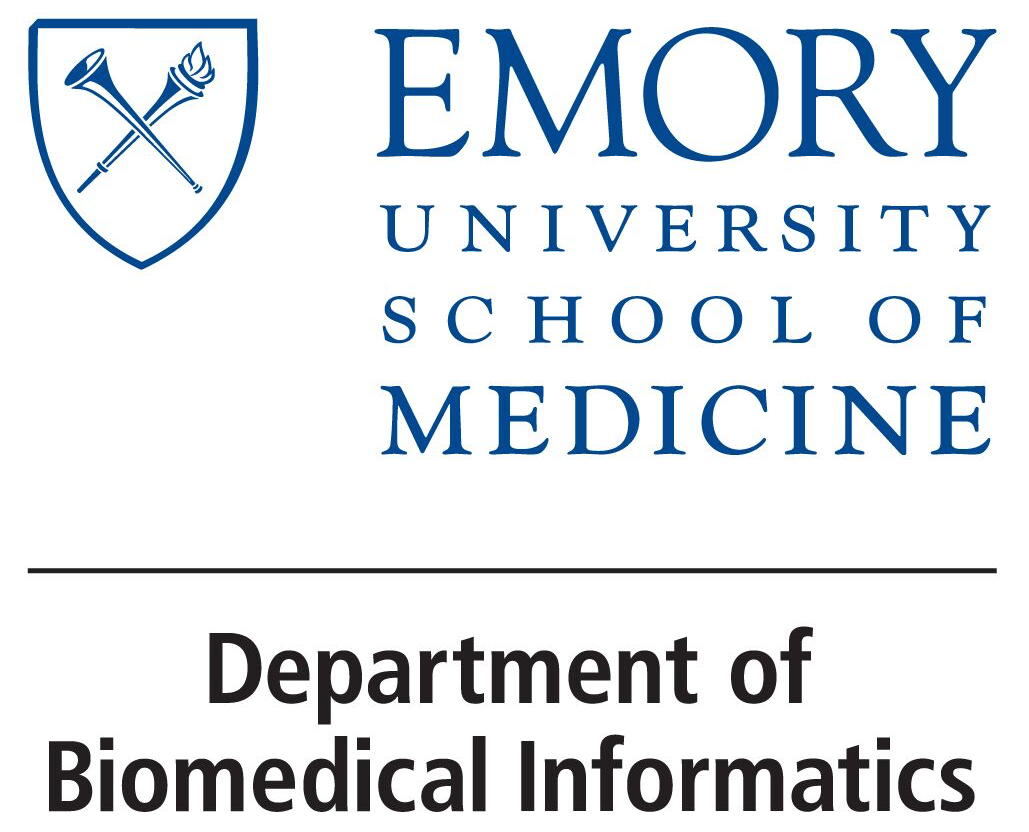 BMI 510: One- and Two-Sample Tests
Selen Bozkurt Ph.D., MSc
J. Lucas McKay, Ph.D., M.S.C.R.
Outline
Key definitions
The sample mean
One-sample hypothesis tests
Two-sample hypothesis tests
Additional topics
Key definitions
Key definitions
Hypothesis Testing Steps
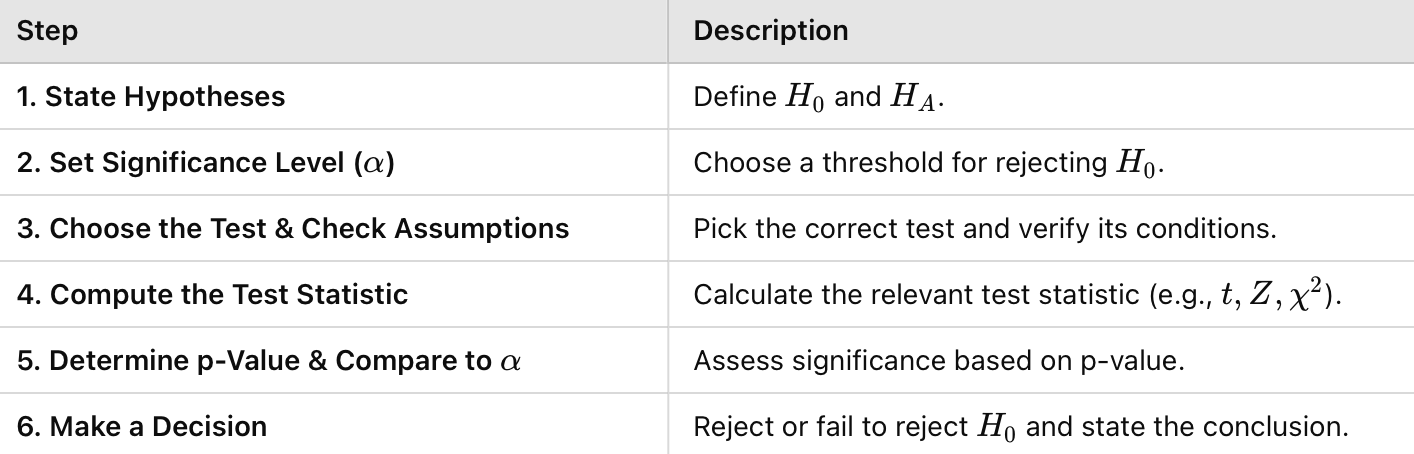 If your P-value is smaller than your chosen significance level (), you reject the null hypothesis.
Consequences of Statistical Decisions
Actual state
Decision
One-Tailed vs. Two-Tailed Tests
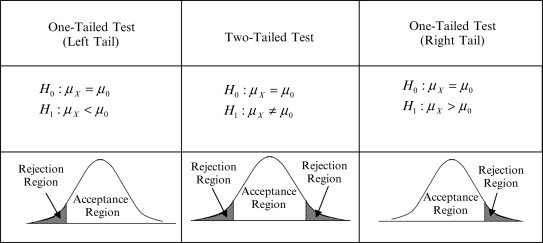 Hypothesis tests for
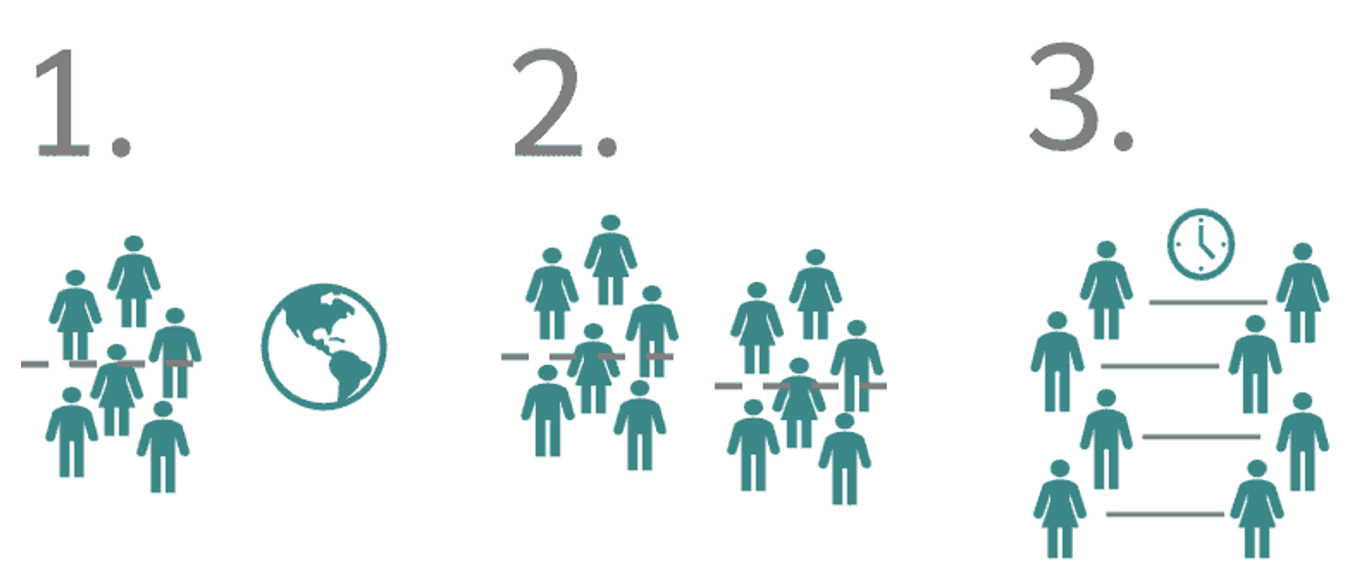 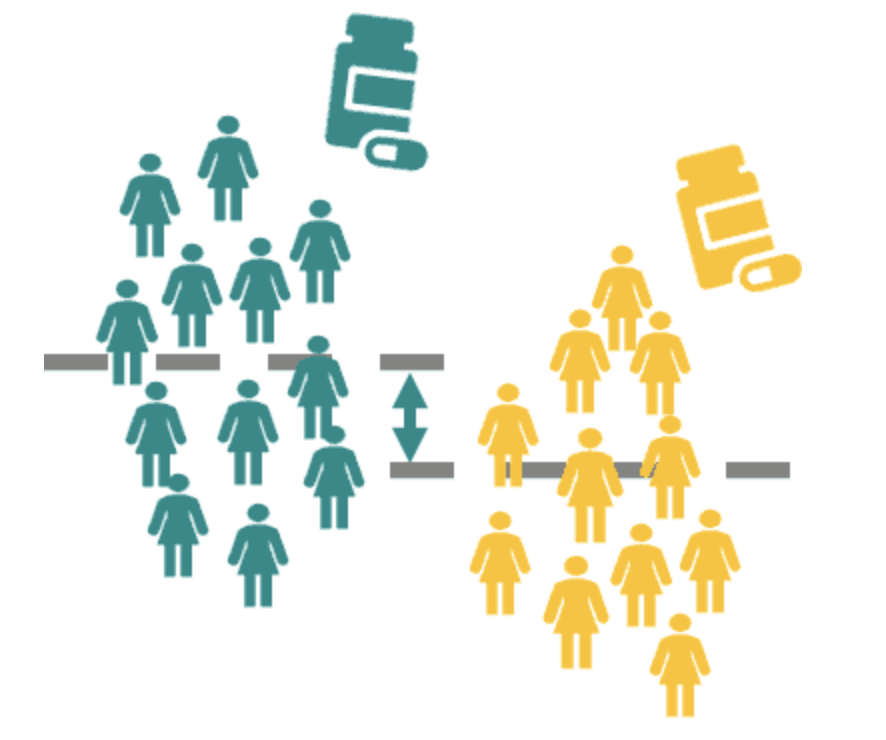 One sample
Two samples
Paired samples
Normality Assumption
Mean, Median, and Mode
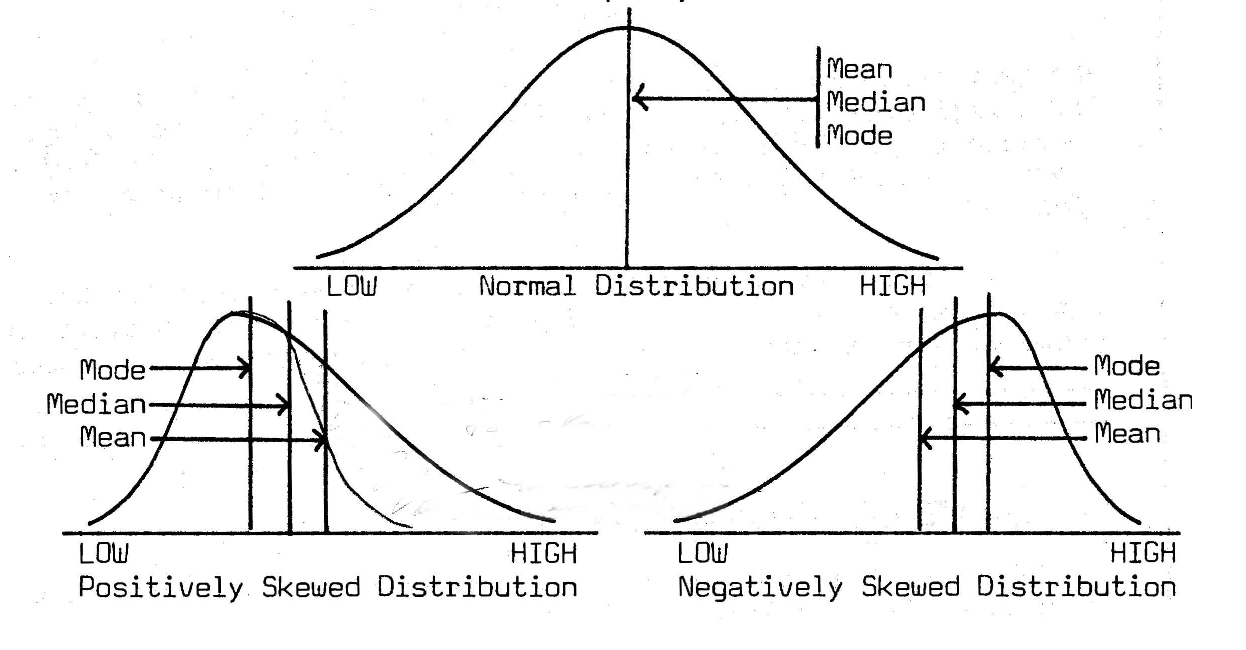 Z scores
[Speaker Notes: Z-score tells us how far a data point is from the mean, measured in standard deviations.Z-scores are essential in normality testing and probability calculations.]
The sample mean
The sample mean
The expected value and variance of the sample mean
The expected value of the sample mean
The expected value of the sample mean
It shows that the expected value of the sample mean is always equal to the population mean μ.

Interpretation
On average, if we repeatedly take samples and compute their means, the means will center around μ.
This is why the sample mean is an unbiased estimator of the population mean.

This concept is crucial in statistical inference, confidence intervals, and hypothesis testing.
The variance of the sample mean
The standard deviation (or standard error) of the sample mean
The sample variance
Test Statistic for the Sample Mean: The t-Distribution
Choosing the Right Distribution for the Test Statistic
Test statistics at different densities
A more in-depth look
One-sample hypothesis tests
Hypothesis tests for
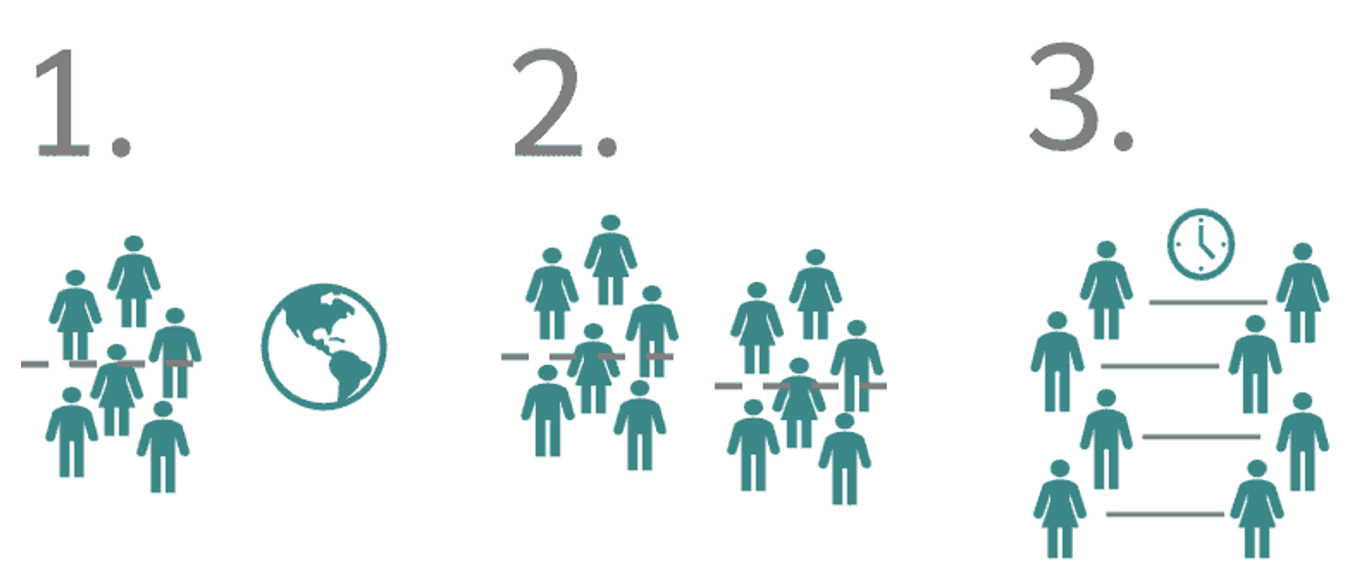 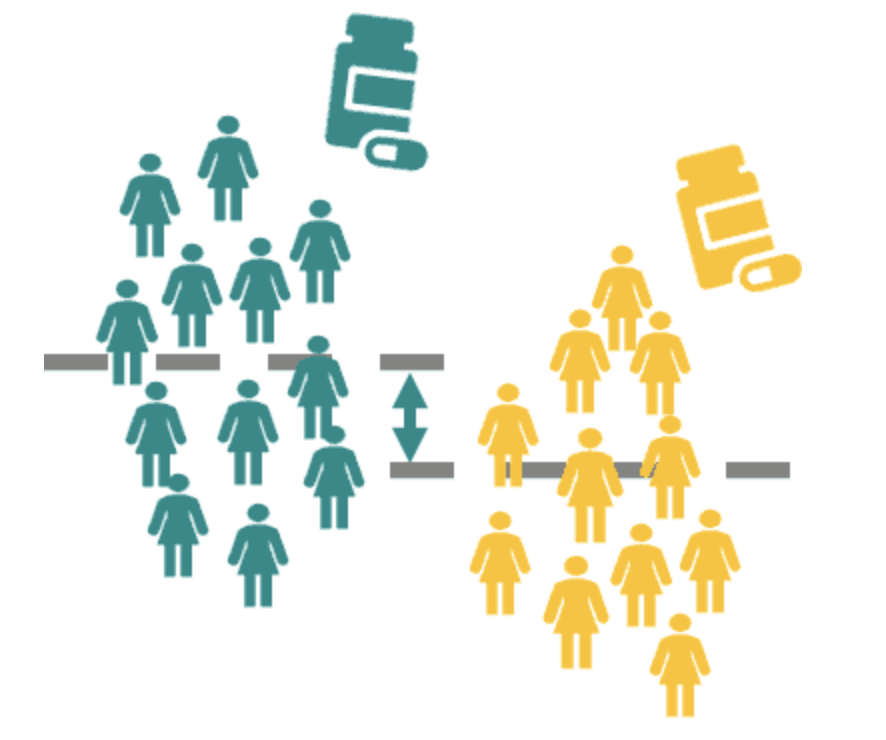 One sample
Two samples
Paired samples
[Speaker Notes: we want to compare the mean of a sample with a known reference mean.]
Two fundamental statistical modeling steps
Fit model parameters to data

Make inferences about models
Two fundamental statistical modeling steps
Fit model parameters to data

Make inferences about models
One-sample hypothesis tests
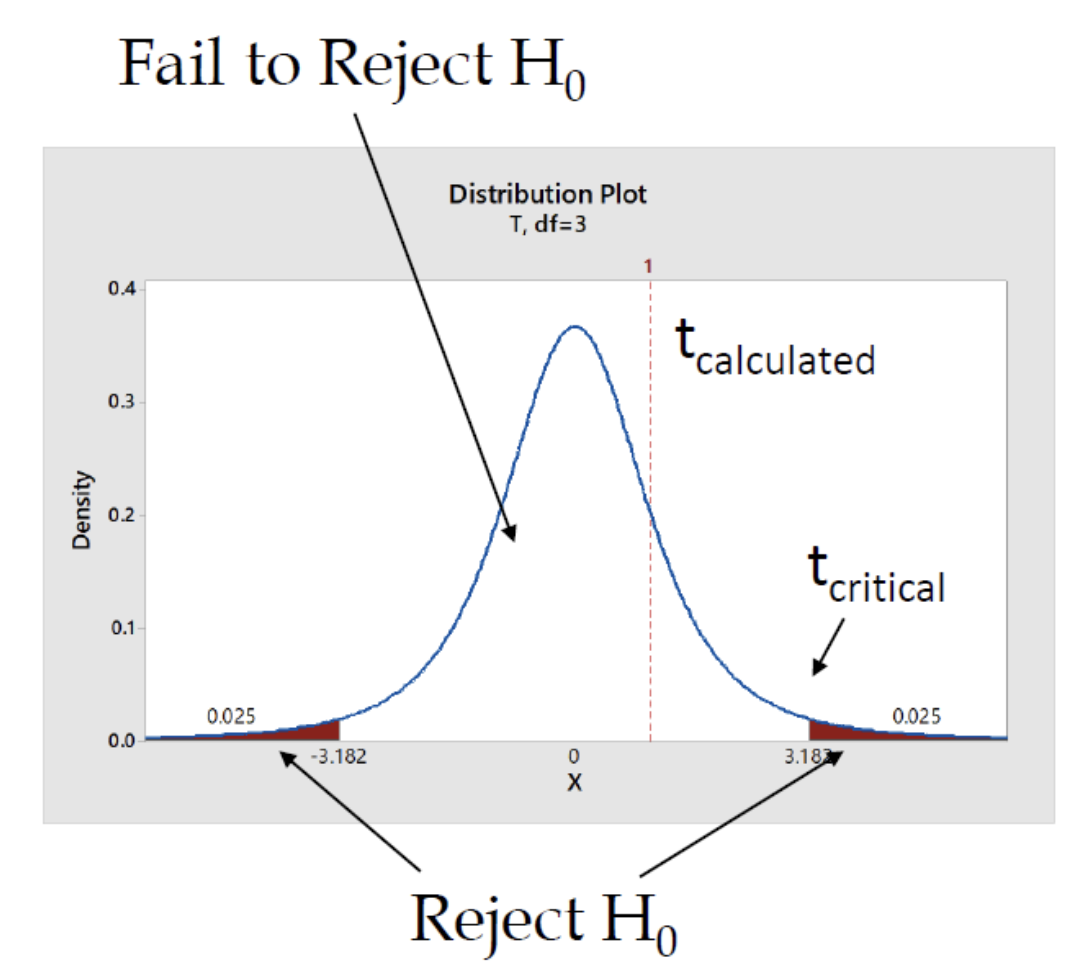 One-sample hypothesis tests- A paired-sample test
Hypothesis tests for
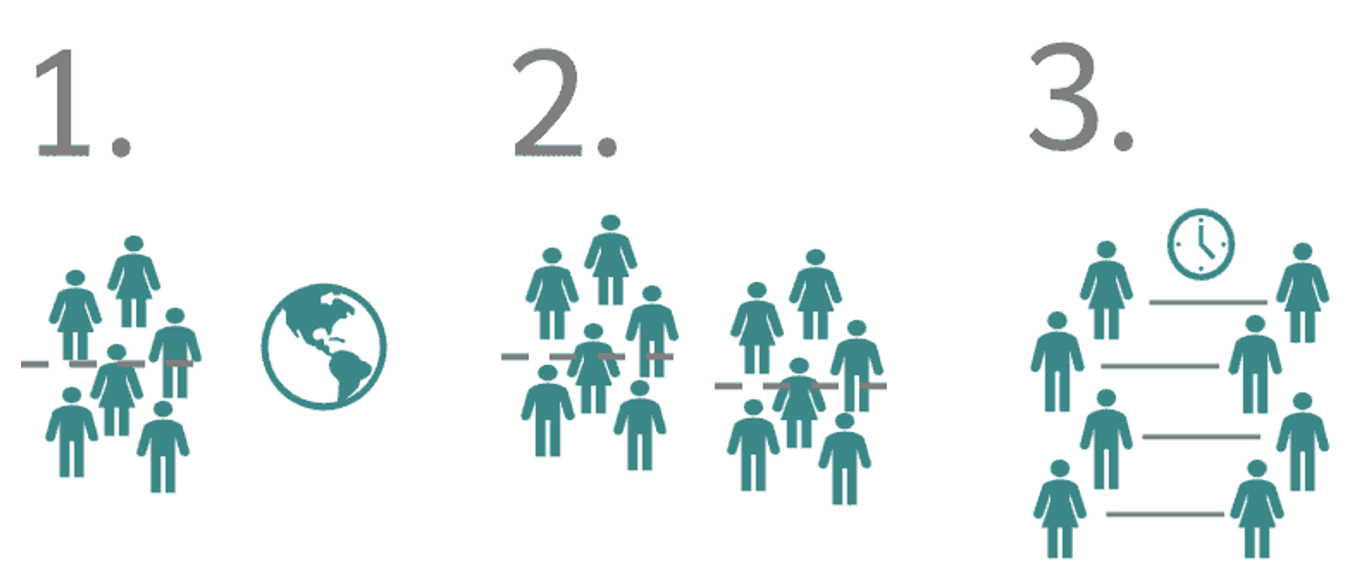 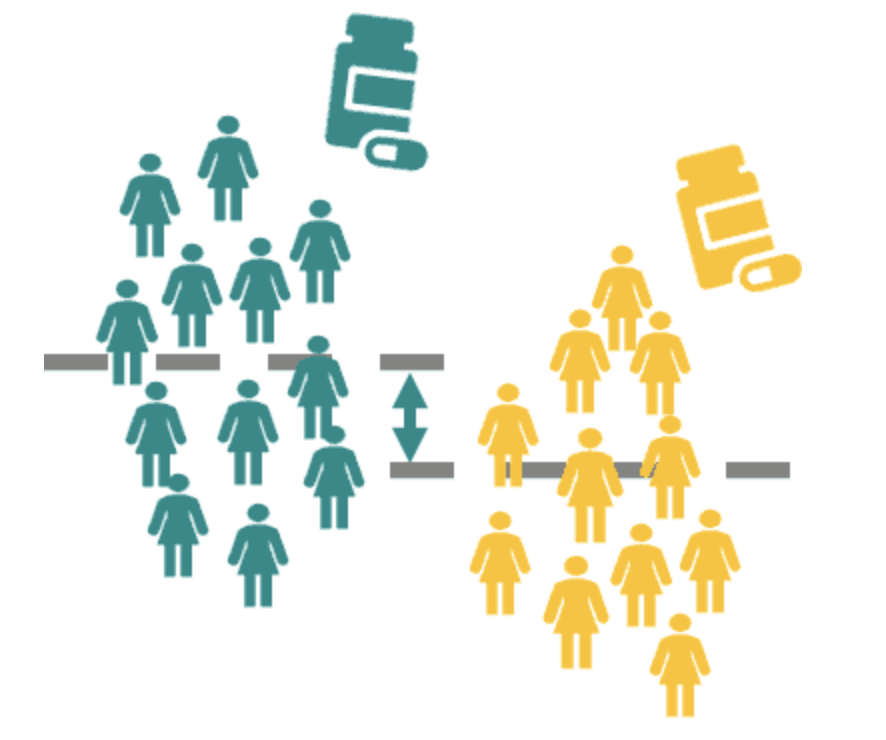 One sample
Two samples
Paired samples
A paired-sample test
A paired-sample test (also called a dependent t-test) compares two related measurements from the same subjects.
It is used to determine whether a significant change has occurred between two time points.

Example: Blood Pressure Study
In this design, each patient has two blood pressure measurements:
BP0: Blood pressure at study entry
BP1: Blood pressure at the end of the trial
The goal is to assess whether the average blood pressure changed after treatment.
What is n? sample size?
A paired-sample test
In this design, the outcome is the difference between BP0 and BP1.

It is fairly natural to use "wide" format data for this design –although if there are drop outs there will be empty cells.

(And there is always at least one unusual patient with >2 measurements for some reason.)
A paired-sample test
A paired-sample test
Key definitions
Do the BP data look normal?
At N=5, it is really difficult to make a judgment about this.

It is clear that subject A is exerting a lot of influence on the sample mean. If this was due to a technical equipment error or similar you might be in danger of being led to a very inaccurate conclusion. NB: It is always a good idea to double-check original records for numbers like this. Often a field has been left blank and defaulted to zero.

We will discuss sample size criteria later; but for now, reviewers might take issue with you using a t-test on data with this few samples. (Which is of course just an exercise.)

Often, when the data exhibit a large variance like this the test results will fail to reject the null.

However, if the null is rejected there is a major concern that it is because the normality assumptions were not met, not because the population mean is nonzero. 

For now, let's proceed as though normality assumptions are reasonable.
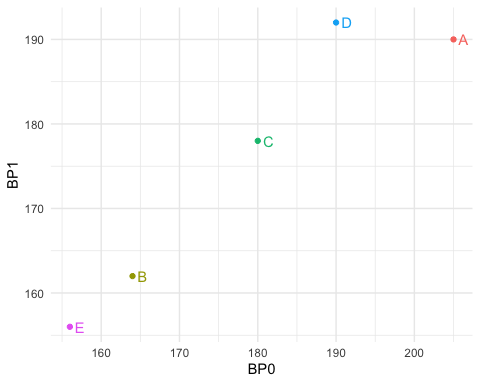 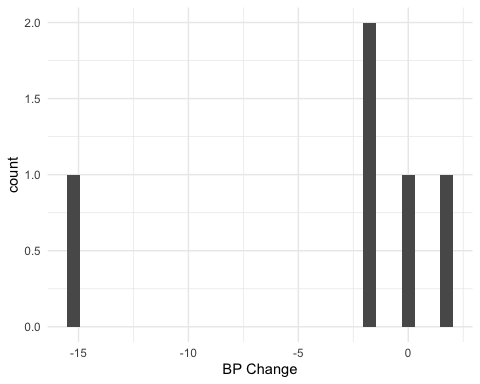 The null hypothesis
Understanding the Test Statistic
We compare our test statistic to the chosen distribution
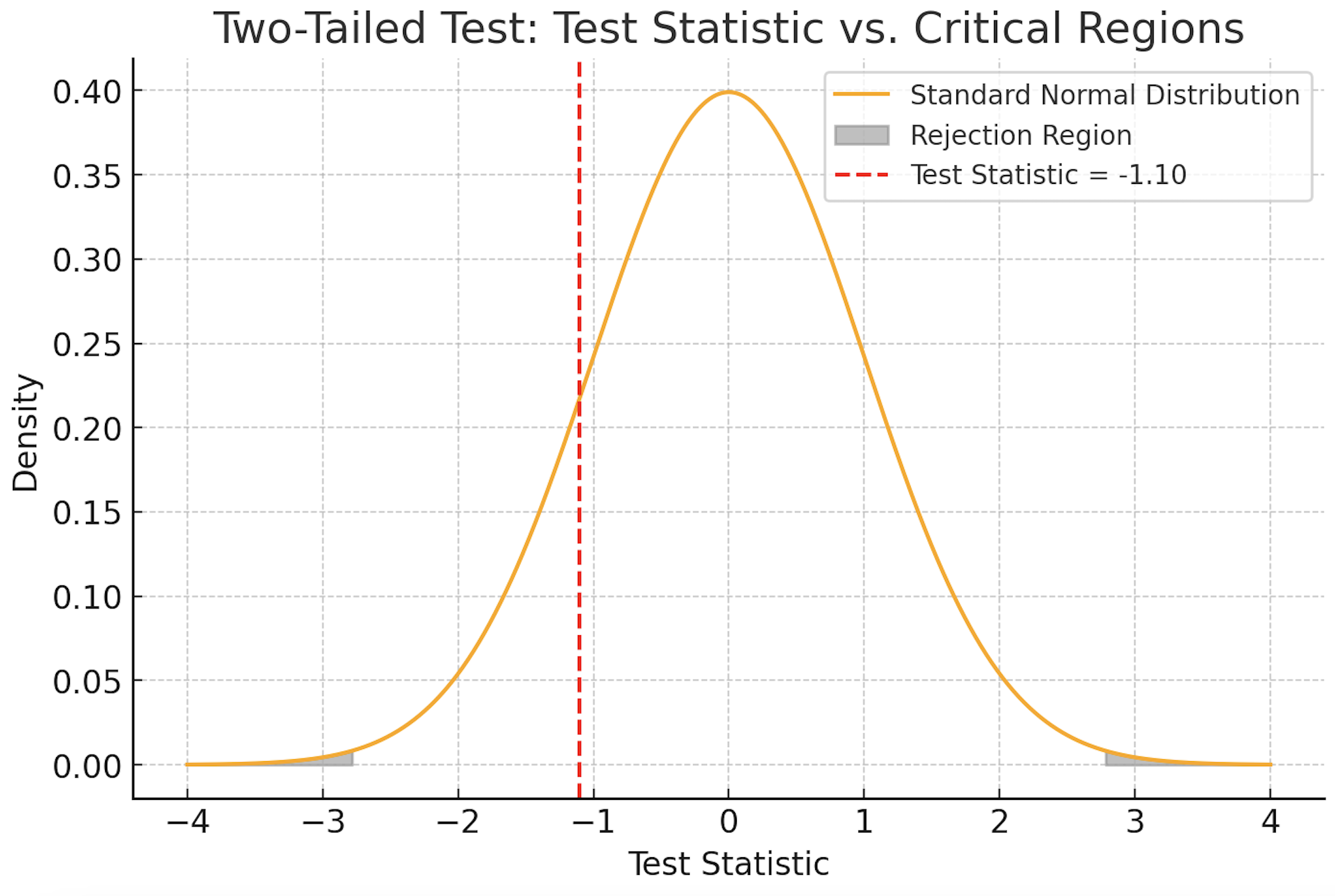 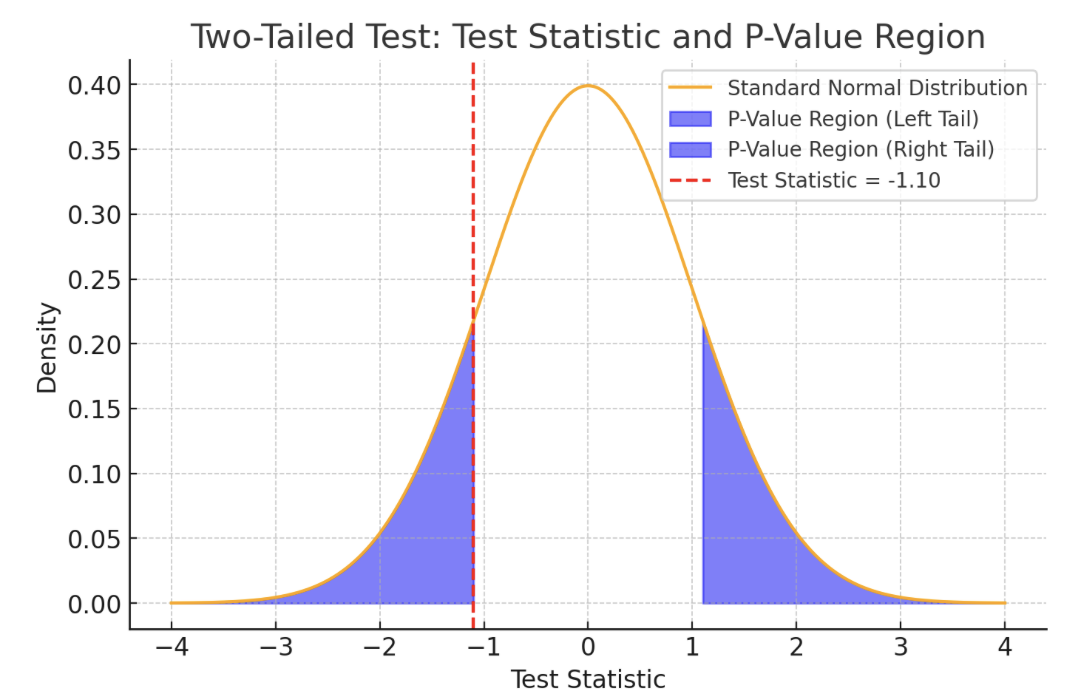 So did the drug work?
Two-sample hypothesis tests
The independent-samples t test
Entering independent samples data
You will often see data from two groups entered like this:

This is misleading!

It implies that observation 4 in group 1 has something to do with observation 4 in group 2, and this is usually not the case.
Entering independent samples data
Especially when used in plots, it can give the sense that these are two separate outcome variables, when in reality the outcome is one variable, and the group is a second variable. 

You will note that data organized like this (melted) is ready for plotting in ggplot2 or similar – it is also ready for analysis in any of the main statistical libraries.
The independent-samples t test
Let's say that we have two samples of blood pressures, with 40 observations of group A and 45 observations of group B.

The traditional t test estimates the difference in means.
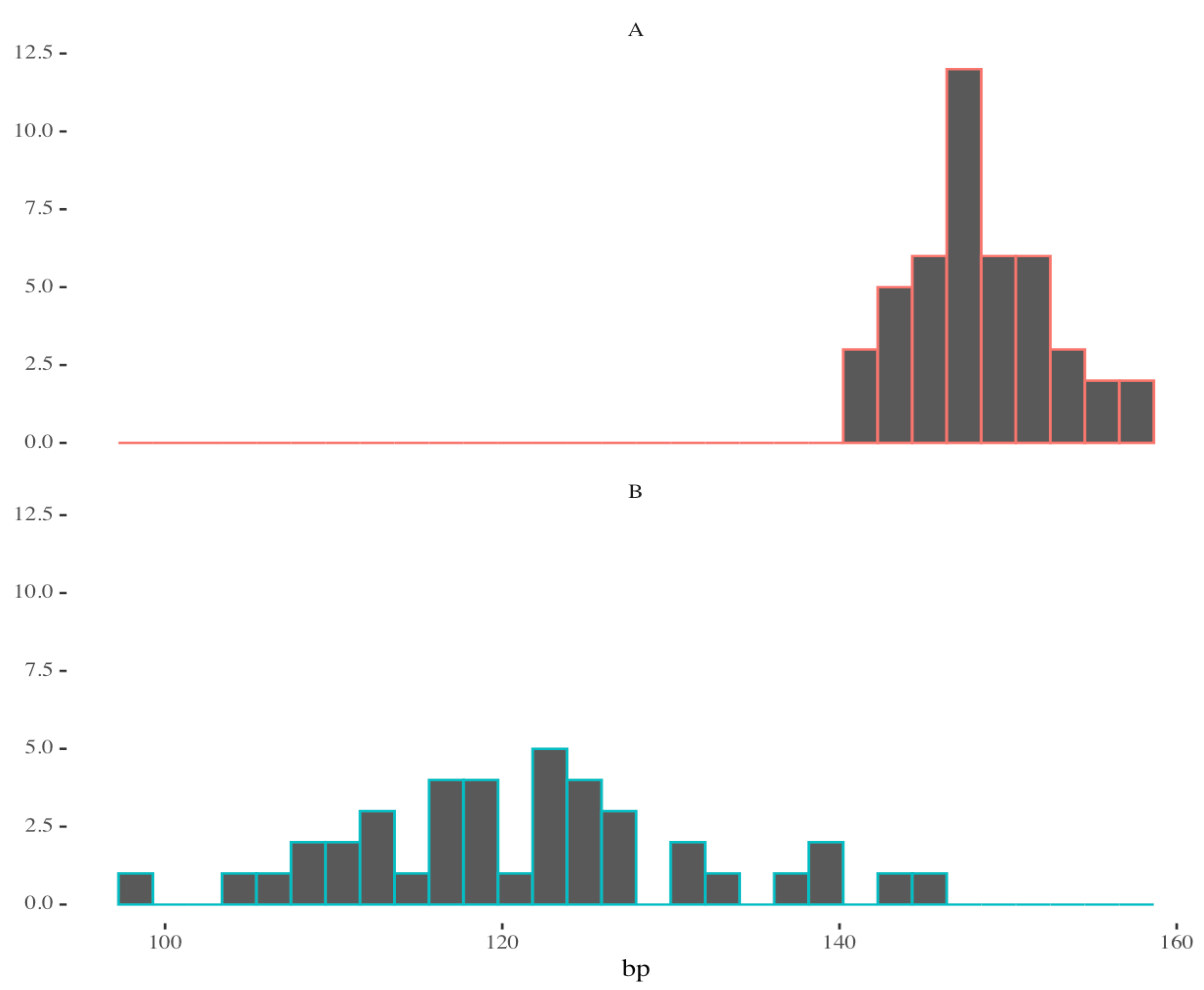 The independent-samples t test
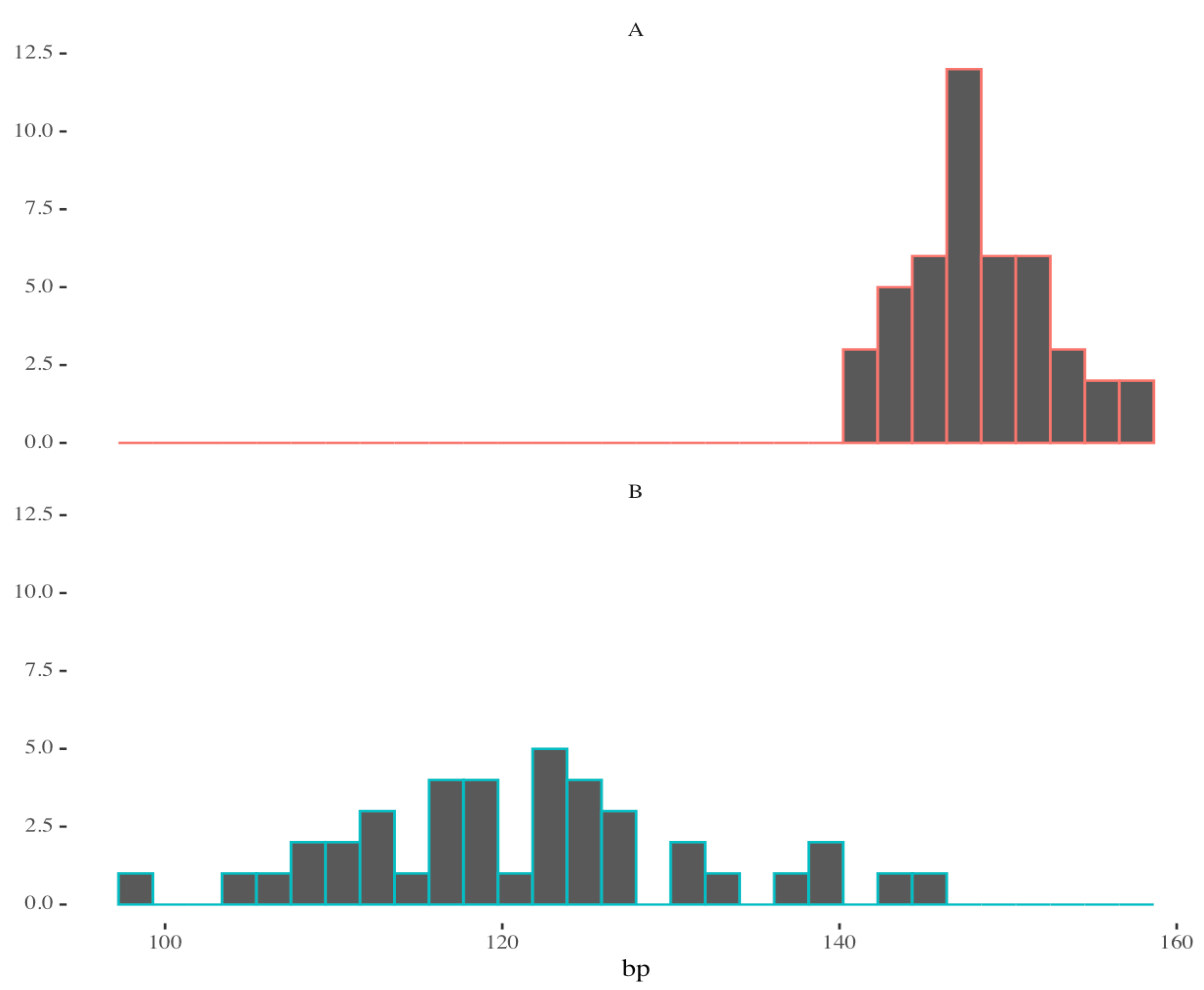 The independent-samples t test
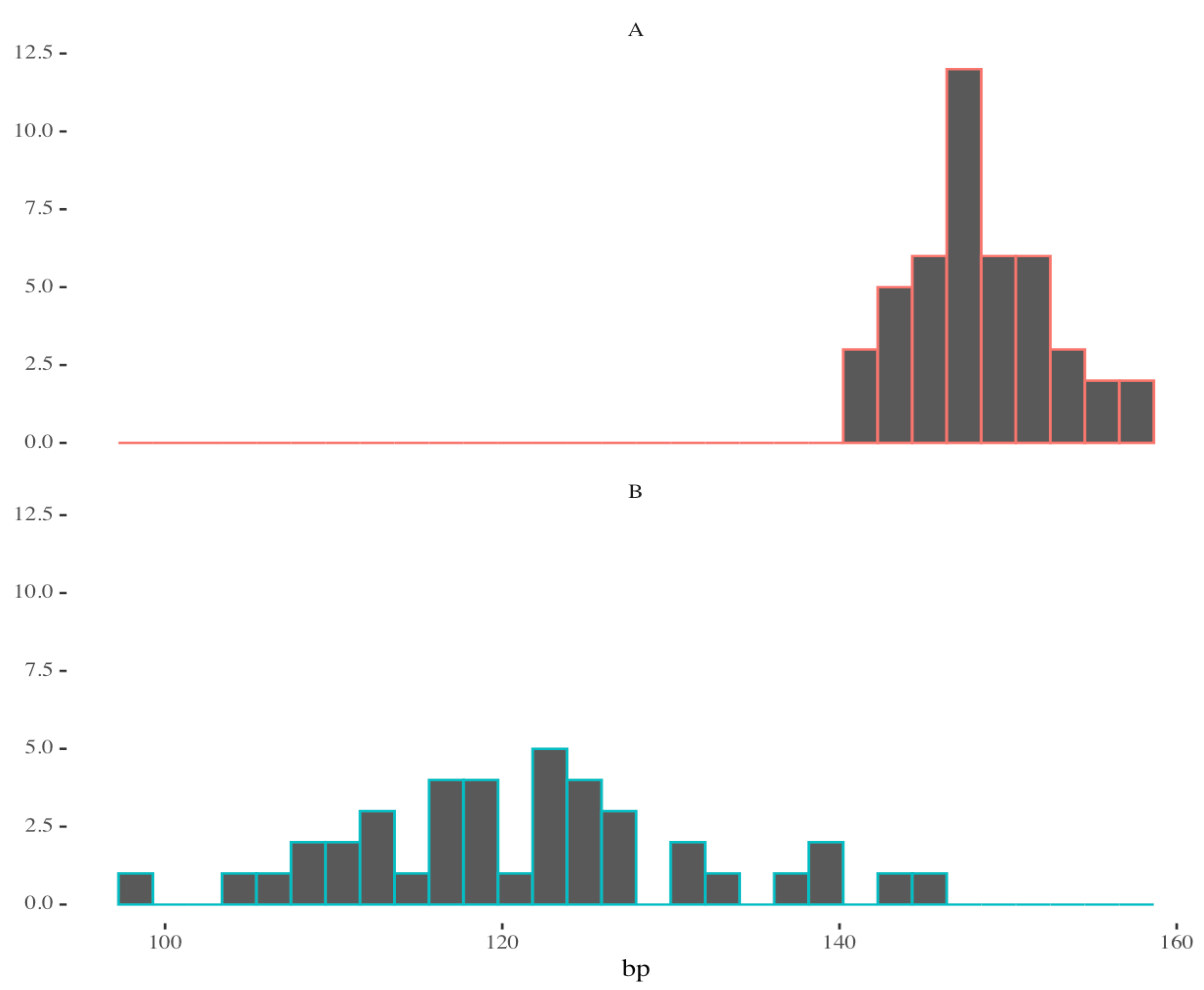 Methods to estimate variance / SEM
Methods to estimate variance / SEM
Remember the t density: Z over a chi-square
Methods to estimate variance / SEM
Satterwaithe's formula
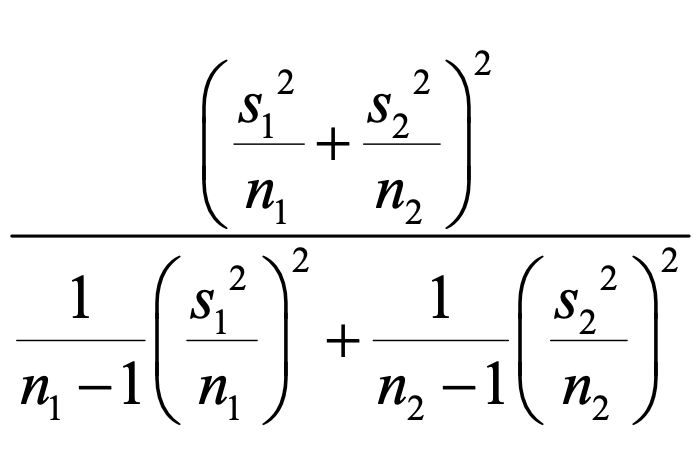 Assessing normality
Assessing normality
Assessing normality with formal tests
Visual inspection
Because the sample mean will be normally distributed - even if the data themselves are not - if the sample size is over 30, many statisticians suggest a quick visual inspections to evaluate the assumptions of normality.

Since many of the questions we ask involve changes in mean values, it is often not necessary to go much beyond that.
Non-parametric alternatives
It is possible to use the Wilcoxon family of tests (wilcox.test() in R) to deal with data for which the mean may not be normally distributed.

This is a test of central tendency based on the difference in ranks of the the groups in the sample once it is sorted, rather than based on the absolute difference in mean values across groups. It is similar but usually less powerful than the parametric alternative.

The multi-group analog is the Kruscal-Wallis tests (kruskal.test).
Two additional notes
Moore and McCabe’s guidelines for sample size
Effect sizes
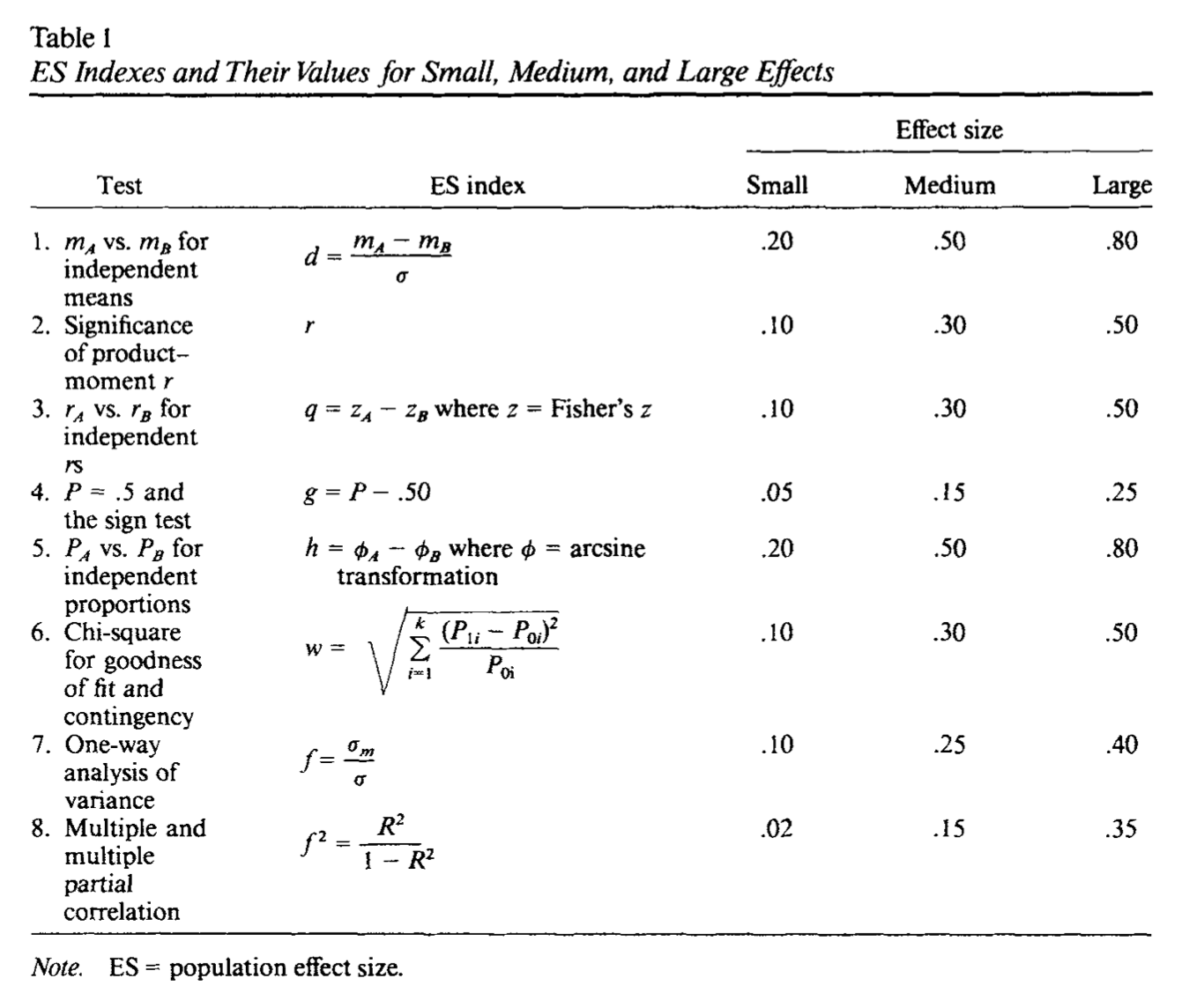 Outline
Key definitions
The sample mean
One-sample hypothesis tests
Two-sample hypothesis tests
Additional topics